The Great Gatsby Historical Context and Satire Analysis
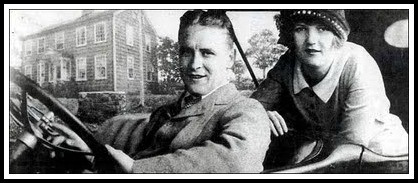 "It was an age of miracles," Fitzgerald wrote of the Jazz Age. “It was an age of art, it was an age of excess, and it was an age of satire.
The Prompt
Research an aspect of The Great Gatsby’s historical context. Then, in a well-developed analytical research essay, use textual evidence from your credible researched sources and from the primary text to analyze what Fitzgerald is arguing, how Fitzgerald argues it, and why he uses fictional satire as a form of argument. 

2-3 pages, double spaced, Times New Roman 12 pt font
Be sure to include both a works cited page and internal citations.
Research Topics
Possible Topics
Excess and glamor of “the jazz age”
The American Dream 
The effects of Prohibition 
Post-war disillusionment including PTSD
Corruption and the stock market
The institution of marriage 
The changing role of women in the 1920’s
American materialism in the 1920’s 
Recklessness (early automobiles & alcohol)
Foul play in sports (baseball, golf…)
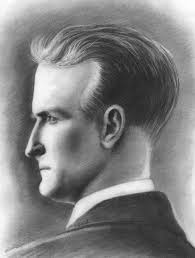 Real-life Cast of Characters
F. Scott Fitzgerald (Nick /Gatsby)
Zelda Fitzgerald (Daisy) 
Max Gerlach (Gatsby) 
Thomas Hitchcock Jr. (Tom) 
Arnold Rothstein (Meyer Wolfsheim)
Edith Cummings (Jordan Baker)
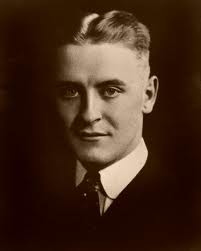 F. Scott Fitzgerald1896-1940A Short Biography
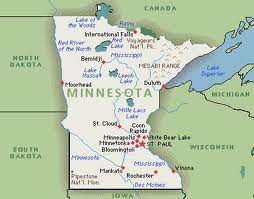 Francis Scott Key Fitzgerald was born in St. Paul, Minnesota on September 24, 1896.  His family lived in a building called the San Mateo Flats in a neighborhood that did not have electricity until 1911.  

Two sisters, ages one and three, had died from influenza shortly before his birth. Probably because of this, his mother became overly protective.  

Five years later, Fitzgerald’s sister, Annabelle, was born.
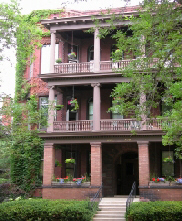 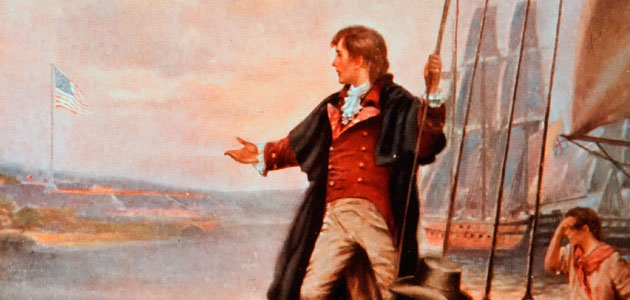 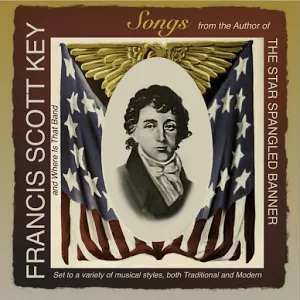 His parents, although poor, had some social status. 

Fitzgerald was named after his second cousin, Francis Scott Key, the author of “The Star-Spangled Banner.”
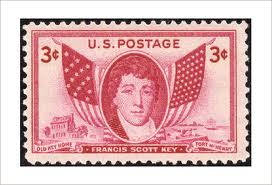 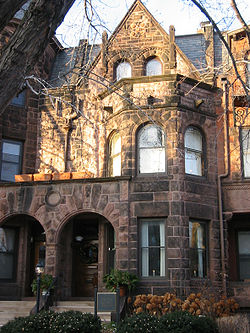 Fitzgerald grew up in a family of declining and precarious fortune.  

His father, Edward, failed as a manufacturer of wicker furniture in St. Paul.  He became a salesman for Proctor & Gamble, but was dismissed in 1908 when Fitzgerald was twelve years old.  

Fitzgerald’s mother, Mollie, helped support the family with her inheritance.  They moved to an apartment in this brownstone “row house” in St. Paul, Minnesota, in an area called Summit Terrace, a section of the city inhabited by the city’s wealthiest residents.
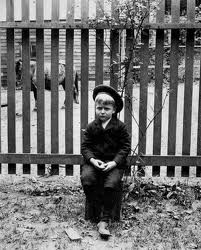 While his family was not prosperous, Fitzgerald’s mother nurtured social ambitions in her only son.  

An elderly aunt helped finance his tuition at a private Catholic boarding school in New Jersey called The Newman School and then, in 1913, at Princeton University.   

At the time, Princeton University was viewed as a training ground for the American upper class.
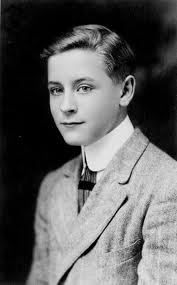 Coming from a background of “financial anxiety,” while at Princeton, Fitzgerald developed a fascination with the very rich.

While his grades were low, he excelled in his writings for the Princeton Triangle Club Dramatic Society and the Princeton Tiger.  Fitzgerald’s writing from that time shows that he was self-conscious about the differences between himself and his wealthy classmates.
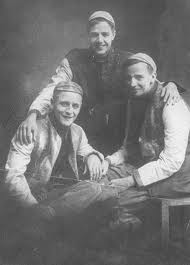 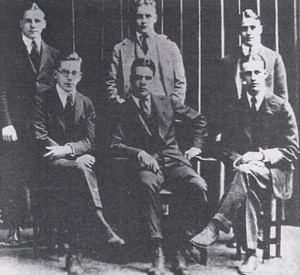 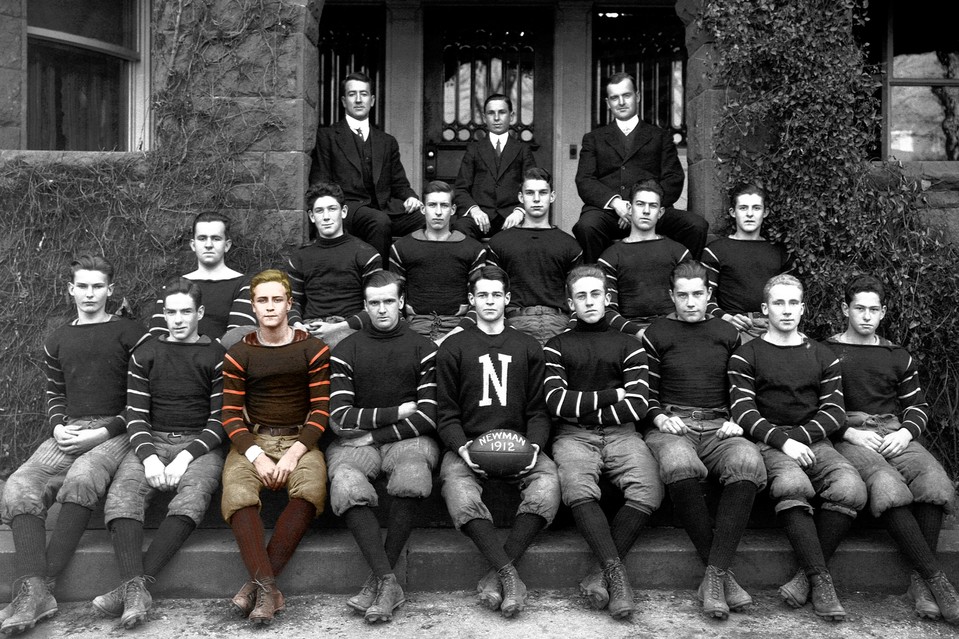 Although his grades were suffering, Fitzgerald was more upset with his struggles to make the Princeton football team.

The Wall Street Journal reported in 2014, that Fitzgerald remained obsessed with Princeton football until the day he died.  He is said to have called the head coach the night before every game with ideas for strategy.  It is even possible that Fitzgerald invented the idea of having football players specialize as either “offensive” or “defensive” players.  Princeton won 10 national championships in Fitzgerald’s lifetime.
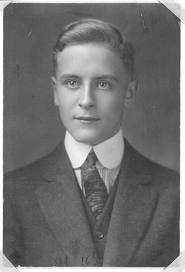 In 1917, during his third year at Princeton, Fitzgerald left school in order to enlist in the United States Army.  After passing a special examination, he was commissioned a Second Lieutenant in the infantry.  
Afraid that he might die in the war, Fitzgerald quickly finished a novel he had been working on called The Romantic Egoist.  

While he received a rejection letter from Charles Scribner’s Sons Publishing Co., the novel’s originality was praised.  He was encouraged to resubmit the novel after revision.
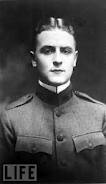 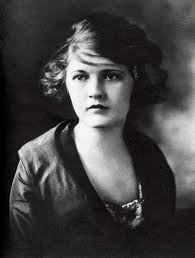 In June 1918, while stationed at Camp Sheridan, near Montgomery, Alabama, twenty-one year old Fitzgerald met and fell madly in love with eighteen-year-old Zelda Sayre.  She was a local debutante, the youngest daughter of an Alabama Supreme Court Judge. 

Their romance intensified Fitzgerald’s desire to achieve success with his novel, but after revision, it was rejected a 2nd time.

Fitzgerald had just completed his officer training and was about to embark for France when the Armistice was signed.
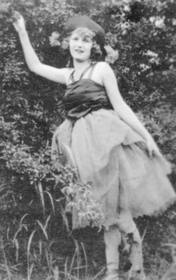 After being discharged from the Army in 1919, Fitzgerald went to New York to seek his fortune so that he could marry Zelda.  By day, he worked in an advertising agency, and by night, he wrote stories, submitting them to magazines.  For his efforts, he collected nothing but rejection slips.
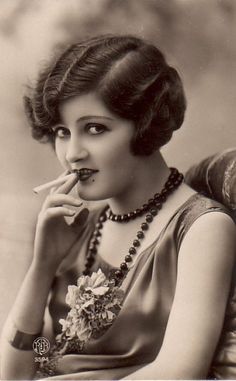 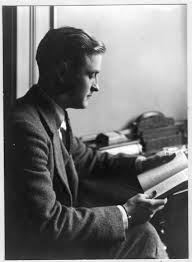 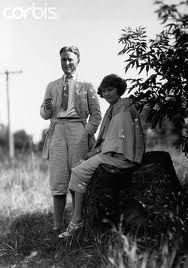 While Fitzgerald was failing financially as a writer, Zelda broke their engagement.  She was unwilling to live on his small salary in the advertisement business.  Fitzgerald returned to his parents’ house in St. Paul to rewrite his novel, changing the title to This Side of Paradise.
This time the novel was accepted by Scribner’s and published in March 1920 when Fitzgerald was twenty-three years old.  He called it “the story of the youth of our generation.”  Considered daring and intellectual, This Side of Paradise was a smashing success and an immediate bestseller.  Fitzgerald was perceived as the style-setter for the times, and he achieved celebrity status.
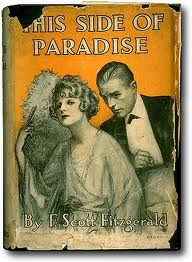 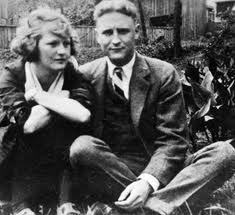 Following his great success as a writer, Fitzgerald and Zelda resumed their engagement and were married in St. Patrick’s Cathedral in New York in 1920.
Their only child, a daughter named Frances Scott (Scottie) Fitzgerald, was born in October 1921.
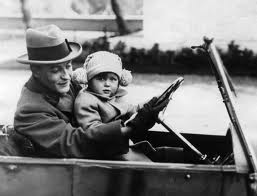 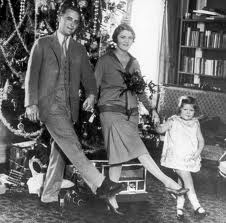 Fitzgerald’s life in the 1920s was a mirror to events occurring nationally during that decade. 

 The Roaring Twenties, also commonly referred to as The Jazz Age, was a time of challenge to the established order, of personal indulgence, and even self-destructive excess.  

Fitzgerald was its self-proclaimed spokesman and symbol.
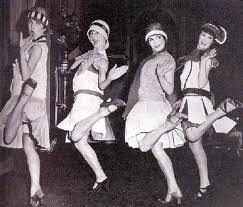 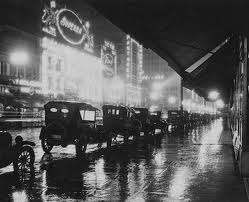 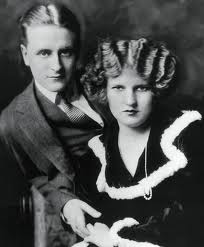 Much has been written about Zelda and her effect on Fitzgerald’s career.  She was an aspiring dancer, she craved attention, and she had expensive taste.   She also suffered from mental illness.

While this was an era of Prohibition, Fitzgerald and Zelda drank alcohol publicly and partied like there was no tomorrow.  Their tastes were for life in New York’s luxurious Plaza Hotel, expensive and gigantic cars, country homes on Long Island or in Connecticut, and villas in France.
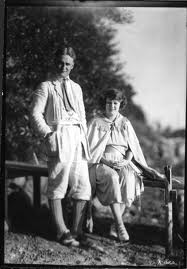 They spent money as fast as Fitzgerald could make it.  In fact, they spent more than he could make, and they found themselves in debt.  Fitzgerald was to spend the rest of his life in a futile struggle to make ends meet.

In 1922 Fitzgerald published The Beautiful and the Damned.  This novel delineated the self-indulgence and destruction of Anthony and Gloria Patch and was based on the lives of Fitzgerald and Zelda, who were known for their glamorous and “unsettled” lives.
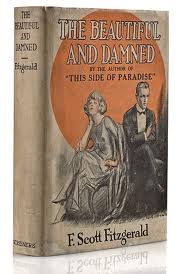 Two collections of short stories – Flappers and Philosophers (1920) and Tales of the Jazz Age (1922)  were his next publications.  They were judged harshly by critics, motivating Fitzgerald to redirect his efforts.

Fitzgerald made a conscious effort to concentrate on creating serious, even tragic works that addressed broad historical and social issues.  Fitzgerald’s new sense of vocation, his greater personal maturity, his increasingly complex sense of his era’s place in world history, and his growing awareness of the technical and stylistic capabilities of the modern novel resulted in The Great Gatsby.
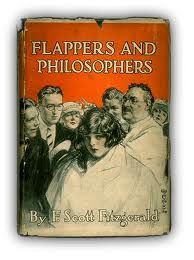 Published in 1925, The Great Gatsby is frequently nominated as “the great American novel.”  

A quintessential story of not only the 1920s , but also of the American experience, the novel chronicles the exuberance, as well as the malaise of the decade, showing how America’s fascination with material success was eroding values. 

The novel received critical praise, but sales were mediocre.  Many attribute this to the difficulty Scribner’s had marketing the novel.  Is it a romance?  Is it a satire?  The fact that the novel did not sell well was a disappointment from which Fitzgerald never recovered.
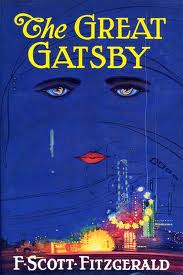 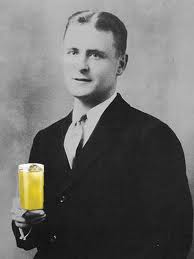 Life in the second half of the 1920s became desperate for the Fitzgeralds. 

 As the Jazz Age drew to its traumatic close with the stock market crash of 1929, so did much of Fitzgerald’s life and career.

An alcoholic since age 22, Fitzgerald’s drinking got out of control, earning him the dubious title, “America’s Drunkest Writer.”
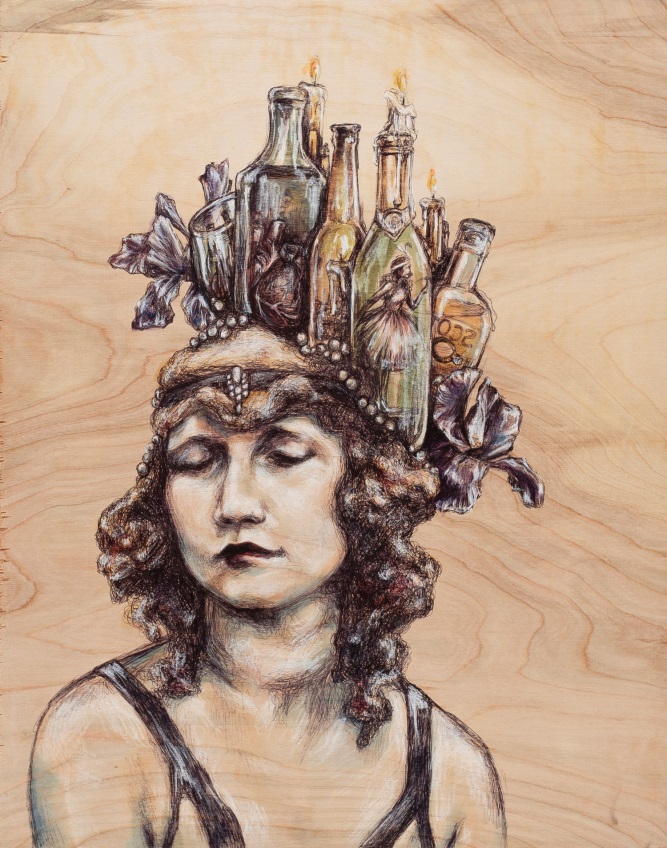 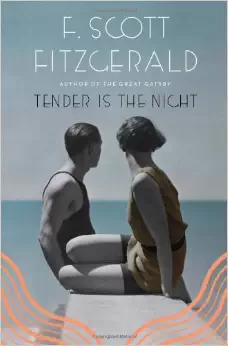 In 1930 Zelda suffered the first of several complete nervous breakdowns.  She spent the last eighteen years of her life in sanatoriums in Europe and the U.S.

Fitzgerald’s fourth novel, Tender Is the Night, was published in 1934.  It tells the story of an American psychiatrist whose promising career is compromised by his wife’s madness. Transparently basing the wife on Zelda, Fitzgerald had once again located a theme on a grand American scale while using the process of writing as catharsis for personal woes.

Released in the midst of the Great Depression, the novel did not sell well, though it had excellent reviews.
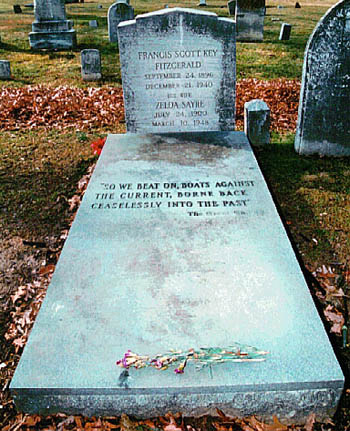 To pay Zelda’s high medical bills and other debts, Fitzgerald focused on writing short stories for popular magazines, for example, The Saturday Evening Post and Esquire.  He also worked in Hollywood as a screenwriter.  

On December 21, 1940, while he was in Hollywood, Fitzgerald died of a heart attack.  He was 44 years old.

Fitzgerald’s early death is often attributed to his alcoholism, the pressure to earn money to pay his debts, and the collapse of the decade into the Great Depression.
What happened to Zelda?
In 1948, a fire broke out in the kitchen of Highland Hospital in Asheville, North Carolina where Zelda was being treated. 

The fire moved through the dumbwaiter shaft, spreading onto every floor. The fire escapes were wooden, and caught fire as well. Nine women, including Zelda, died.  She was 48 years old.
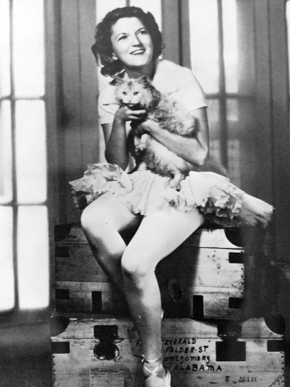 The Great Gatsby Trivia
A commercial flop!
The Great Gatsby did not result in a great pay day for Fitzgerald.  Eleven years after its publication, Fitzgerald estimated the novel had sold less than 25,000 copies in the U.S.  Fitzgerald’s last royalty statement reported sales of 7 copies of Gatsby in the first half of 1940.
Free copies for soldiers!
During WWII , Scribner’s published 150,000 complimentary copies to send to men fighting in the war.
Twenty years later . . . a success!
By 1945, The Great Gatsby was #8 on Bantam Publishing Co.’s top ten titles.  Today Gatsby is one of the best-selling novels ever; more than ten million copies have been printed. Gatsby regularly produces more than $500,000 a year in a trust for Fitzgerald’s grandchildren.
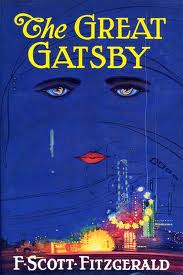 Francis Cugat’s jacket design for The Great Gatsby is the most celebrated and widely disseminated jacket art in American Literature. After appearing on the first printing in 1925, it was revived more than a half-century later for the “Scribner Library” paperback editions (1979 – present). Cugat’s painting is iconic: the sad, hypnotic, heavily outlined eyes of a woman beam like headlights through a cobalt night sky. Their irises are transfigured into reclining female forms. From one of the eyes streams a green luminescent tear; brightly rouged lips complete the sensual triangle. Below, on earth, brightly colored carnival lights blaze before a metropolitan skyline.
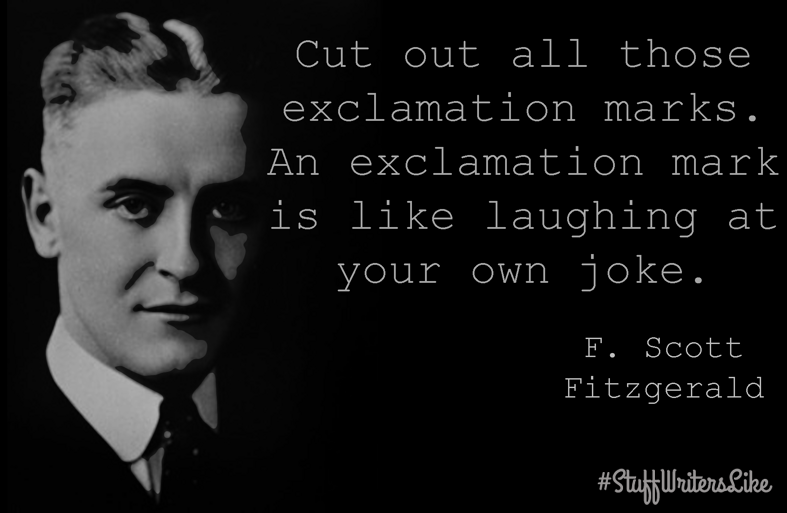 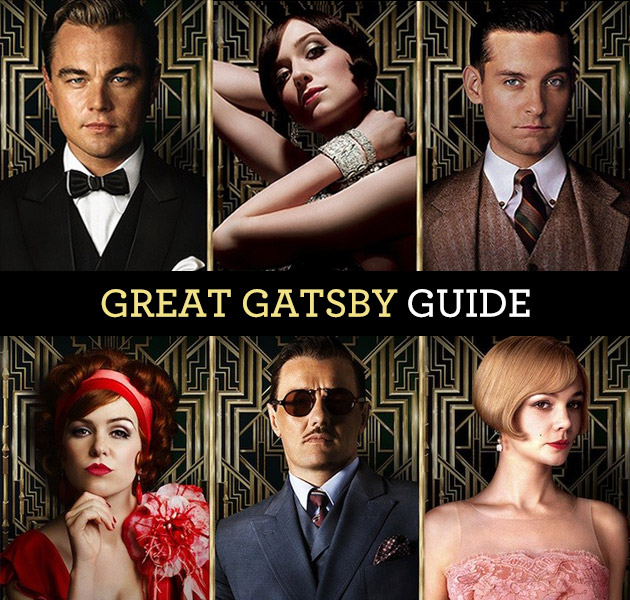 to   Characters
Jay Gatsby
The title character.  Jay Gatsby is a former                 mid-westerner who moved East in order to win over Daisy Buchanan, the love he lost five years earlier.  

His desire to win over Daisy leads him from poverty to extreme wealth.  He is considered “new money.”
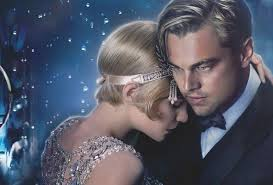 Nick Carraway
The novel’s narrator.  Nick is also a mid-westerner who moved East.  

He happens to be Daisy’s cousin.

Nick happens to move to a small house next to Gatsby’s mansion in West Egg.  

His mid-western sensibilities  give us an outsiders perspective on how the wealthy socialites like the Buchanans lead their lives.
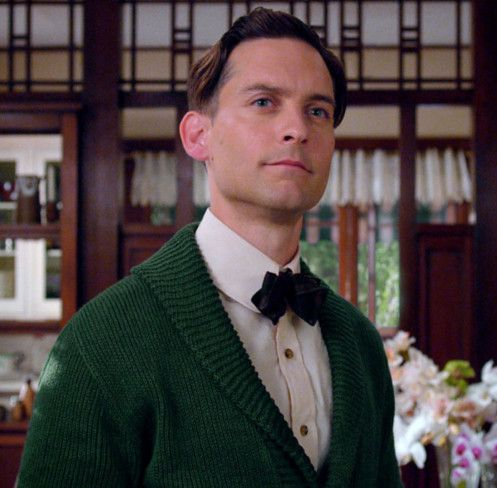 Daisy Buchanan
Daisy is beautiful and “delicate”. Gatsby is obsessed with winning Daisy back.  Even the sound of her voice he finds absolutely mesmerizing.  

She grew up in a wealthy and privileged family. She married a very wealthy man, Tom Buchanan, who is considered  part of the “old money” elite.
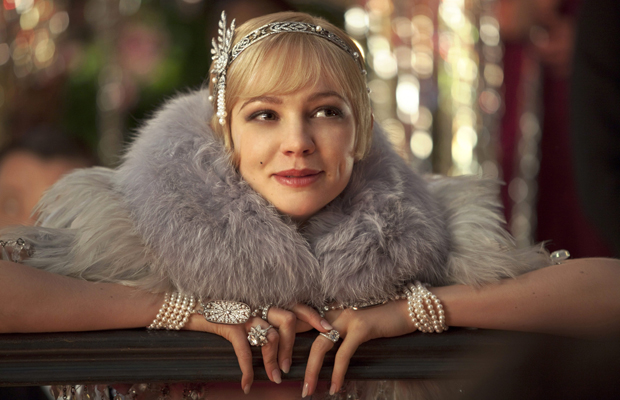 Tom Buchanan
Daisy's hulking brute of a husband. Tom comes from an old, wealthy Chicago family and takes pride in his rough ways. 


He leads a life of luxury in East Egg, playing polo, riding horses, and driving fast cars. He commands attention through his wealth, physical size, and obnoxious behavior.
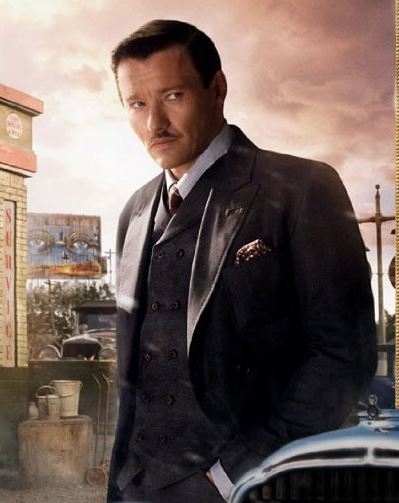 Jordan Baker
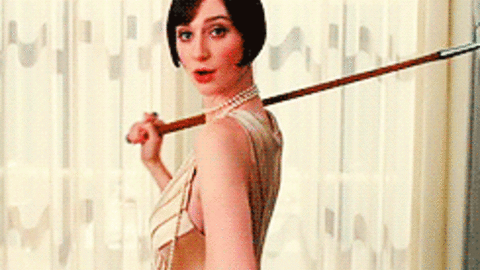 Professional golfer known for her questionable integrity. 


A friend of Daisy’s, she also represents women of this elite social class.  She is used to being admired by women wherever she goes.  

Fitzgerald often wrote about athletic women who played sports such as golf or tennis.  This was considered very modern at the time.
Meyer Wolfshiem
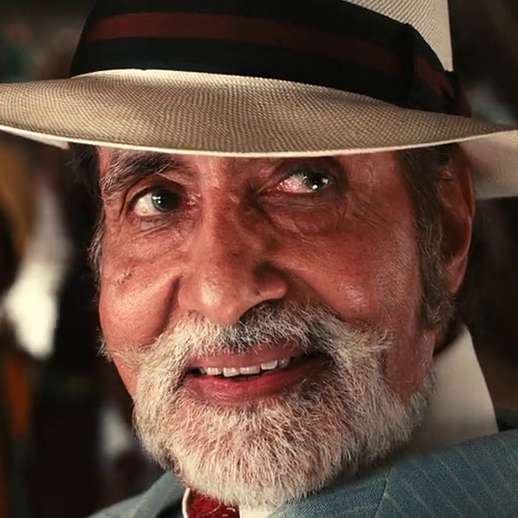 Gatsby's business associate and link to organized crime. 

A professional gambler, Wolfshiem is attributed with fixing the 1919 World Series.
George and Myrtle Wilson
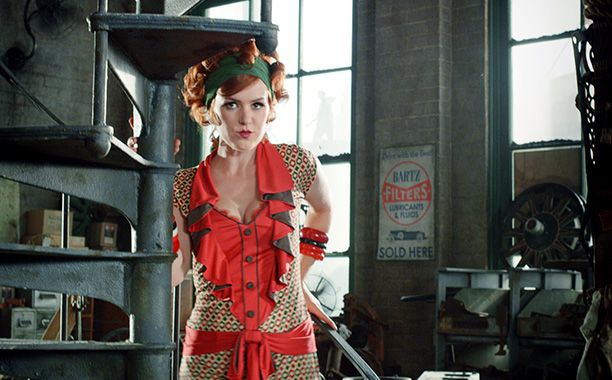 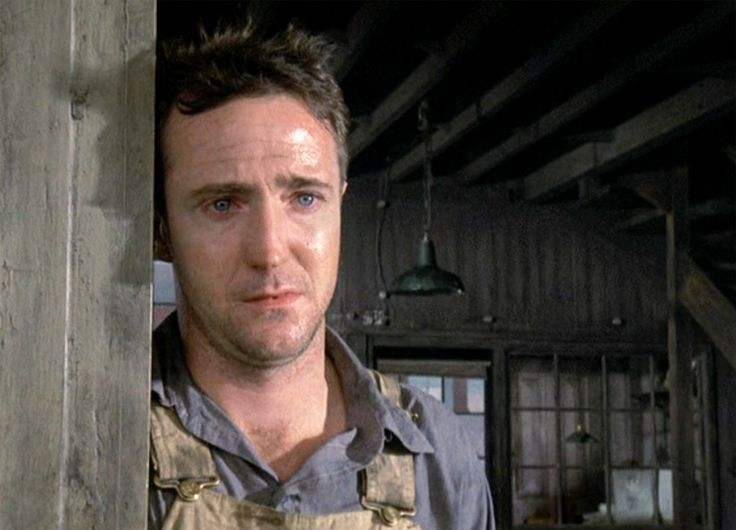 A local auto mechanic		  George’s wife (Tom’s mistress)
Not done from this point on…
Settings in The Great Gatsby
West Egg- where Nick and Gatsby live, represents new money
East Egg- where Daisy lives, the more fashionable area, represents old money
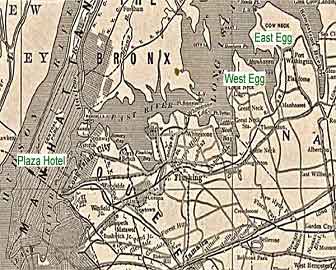 Settings in The Great Gatsby
The City- New York City, where the characters escape to for work and play 
The Valley of Ashes- between the City and West Egg, where Wilson’s
   gas station is
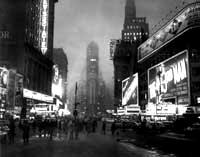 Symbols in The Great Gatsby
Green Light- at the end of Daisy’s dock and visible from Gatsby’s mansion.  Represents Gatsby's hopes and dreams about Daisy.
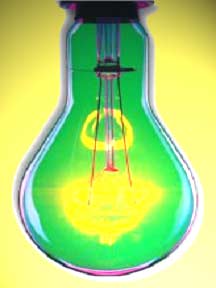 Symbols in The Great Gatsby
The Valley of Ashes- the area between West Egg and New York City.  It is a desolate area filled with industrial waste.  It represents the social and moral decay of society during the 1920’s.  It also shows the negative effects of greed.
Symbols in The Great Gatsby
The Eyes of Dr. T. J. Ekleburg- A decaying billboard in the Valley of Ashes with eyes advertising an optometrist. There are multiple proposed meanings, including the representation of God’s moral judgment on society.
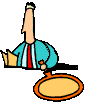 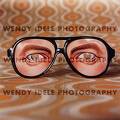 Important Quotes
“I hope she’ll be a fool- that’s the best thing a girl can be in this world, a beautiful little fool.”
	Daisy’s description of her daughter
“So we beat on, boats against the current, borne back ceaselessly into the past.” –the last line of the novel
Important Quotes
"They were careless people, Tom and Daisy- they smashed up things and creatures and then retreated back into their money or their vast carelessness or whatever it was that kept them together, and let other people clean up the mess they had made." – Nick’s description of Tom and Daisy
The American Dream
Gatsby is the ideal image of one who has achieved the American Dream.
What is the American Dream and who has achieved it in our time?
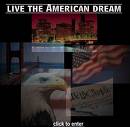 American Dream Cont.
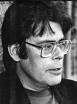 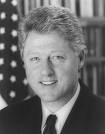 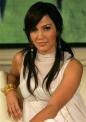 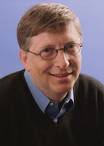 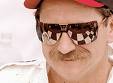 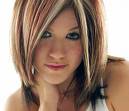 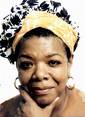 Old Money Vs. New Money
New Money:
Someone who has achieved the American Dream
Not as respected in the 1920’s
Old Money
Money from family wealth
Born rich
Not earned through work done by yourself
Respected above all in the 1920’s
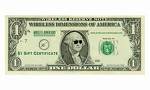